Processus « sentinelle » repérage et prévention des risques de fragilisation d’un bénéficiaire dans le cadre de l’accompagnement du plan d’aide OSCAR ou APA / PCH.
Accompagnement des SAAD pour la mise en place du processus
2. Formalisation du processus métier
Et  Spécifications de l’outil SI
Jeudi 25 janv 2024
Ordre du jour
Tour de table et échange suite au précédent webinaire
Mise en place des GT : Formalisation du processus métier et choix de l’outil SI 
Suggestion de composition et d’animation des GT
Plan d’actions  et prochain webinaire
2
1. Tour de table et échange suite au précédent webinaire
3
Tour de table
4
Échange suite au précédent webinaire
Question reçue par mail
….je voudrais faire avancer le projet au sein de notre structure mais un obstacle de taille se présente… notre financement. ….. Auriez-vous des pistes pour moi ?
De plus, nous allons bientôt avoir notre CA et j’aurais voulu savoir si vous aviez un modèle de délib’ pour la validation du projet ? ….. »
Réponse 
- pour le financement du logiciel, des pistes : 
* voir avec l’approche ESMS Numérique, si vous êtes éligibles à un soutien financier, à condition d’être dans un ensemble de structure qui font la même demande …
* voir avec le CD, le Département peut financer des logiciels, mais chaque territoire à sa propre politique
- Pas de modèle de délib, parce que chaque entité présente cette démarche, en articulation avec les autres projets qu’elle mène … échanger avec des pairs (exemple si CCAS :  Agglomération de Thonon les bains, CCAS d'Evian…)
5
Échange suite au précédent webinaire
Mise en place du COPIL ?
Leviers facilitants, difficultés ?
Réalisation des actions ?
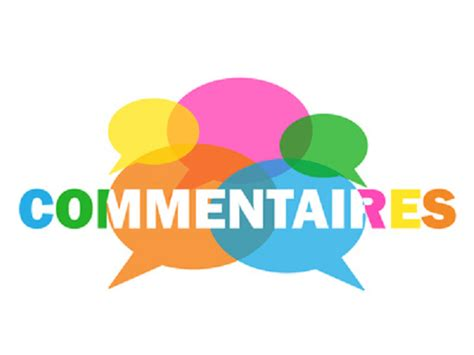 Composition du COPIL ? 
Mise en place d’un pilotage stratégique ? Cadrage du projet ? Communication interne ? 

Quelles sont les orientations « fortes » qui ont été prises ? 
Quels sont les éléments qui n’ont pas pu être traités ? Sont-ils bloquants pour la suite ?
6
2. Formalisation du processus: mise en place des groupes de travail
7
Formalisation du processus métier et choix outil SI  : mise en place des GT
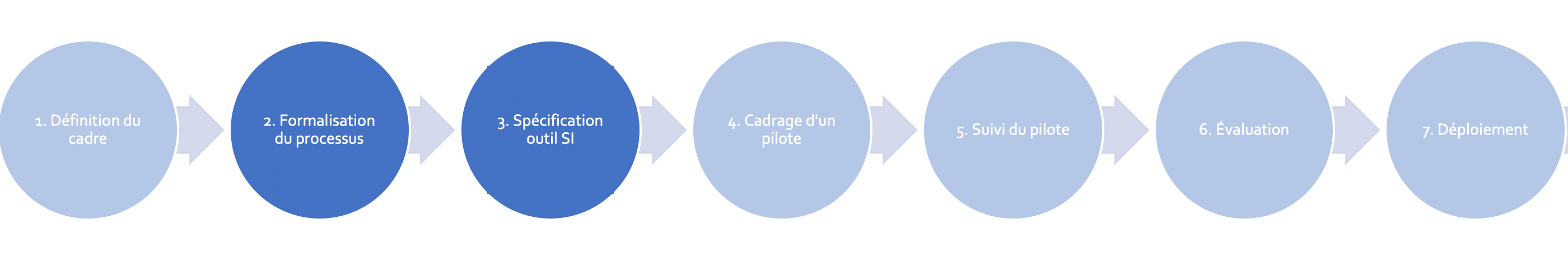 8
Formalisation du processus métier et choix outil SI  : mise en place des GT
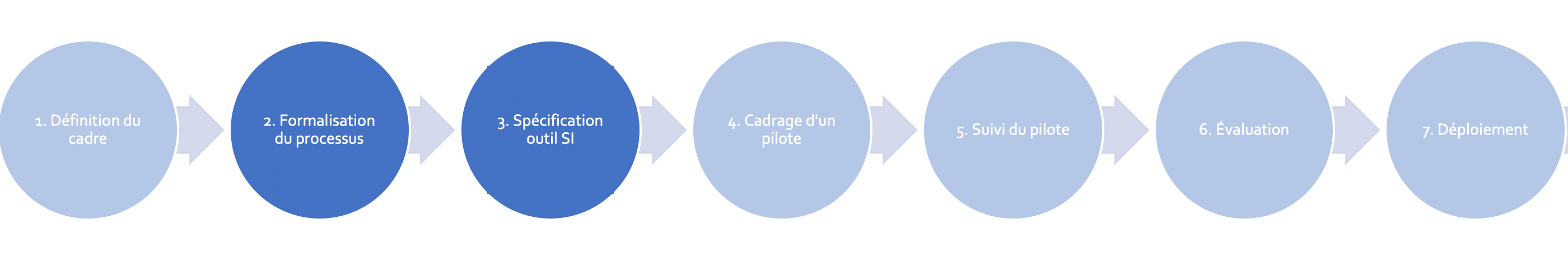 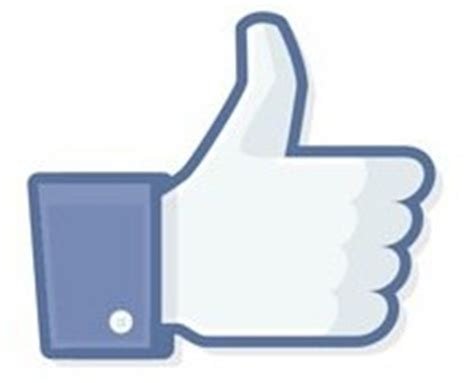 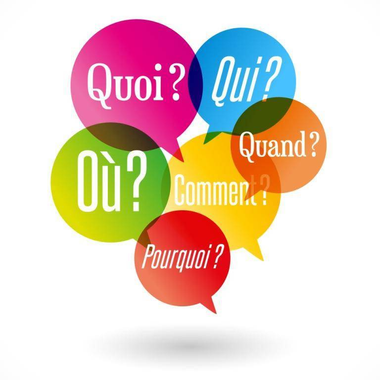 Recommandations
Bonnes questions à se poser
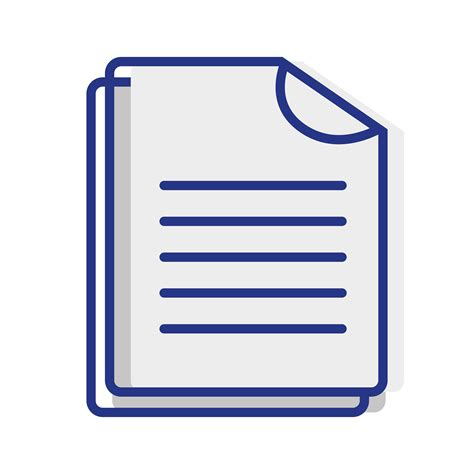 Construire ces étapes avec les professionnels concernés
Veiller à la construction et à la validation de la grille de repérage par « une expertise » 
Grille de repérage : limité le nombre de critères, vocabulaire simple et explicite 
Veiller que l’utilisation de la grille s’intègre dans les processus métiers et outils SI existants 
Veiller à préciser le cadre de mobilisation du bénéficiaire / ses aidants
Processus : veiller à des temps d’échanges et de retour  entre RS et AVS
Capitaliser les outils existants (arbre de décision, annuaire …)
Quel est le contenu de la grille ? 
À quel moment la grille est utilisée ? Et par qui ? (acteur principal) 
Qui traite les remontées d’informations ? Quelles sont les étapes ? comment est- il  « soutenu » ? 
Quels sont les outils à mettre à disposition ? (Guide , annuaire )
Quand ? Et comment ? est informé le bénéf 
Comment est recueilli et suivi le consentement du bénéf ?  Documents à mettre à jour ?
Livrables attendus
Grille de repérage 
Processus détaillé
Fiche mission détaillée 
Livret / guide pour les professionnels
Courrier d’info au benef
Formalisation du processus métier et choix outil SI  : mise en place des GT
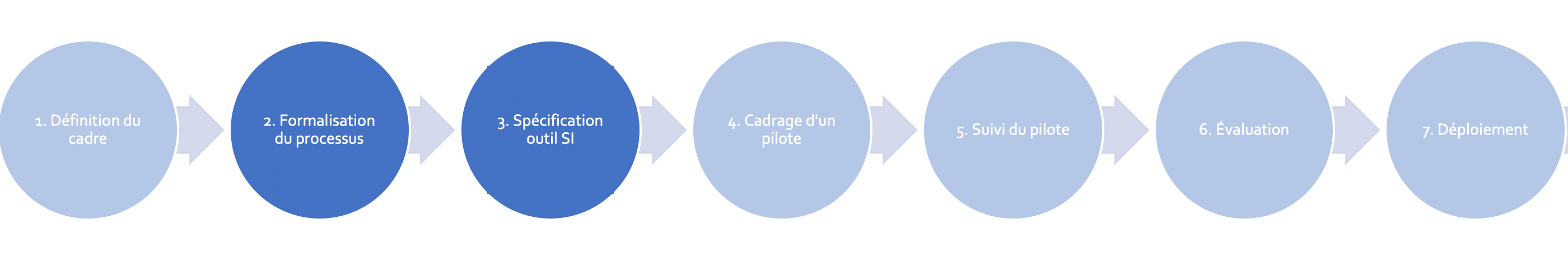 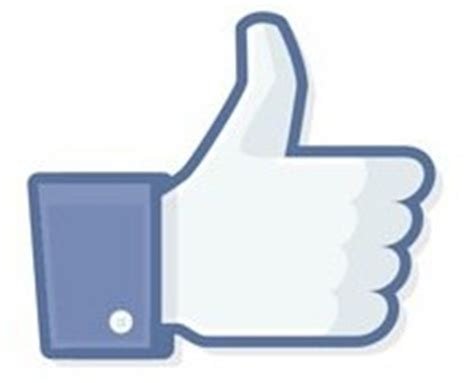 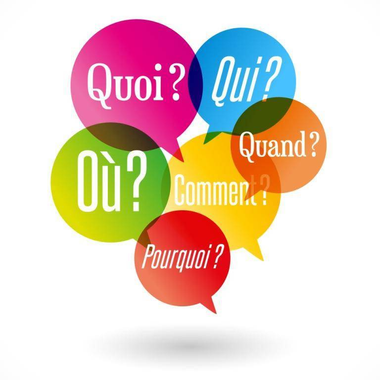 Recommandations
Bonnes questions à se poser
Livrables attendus
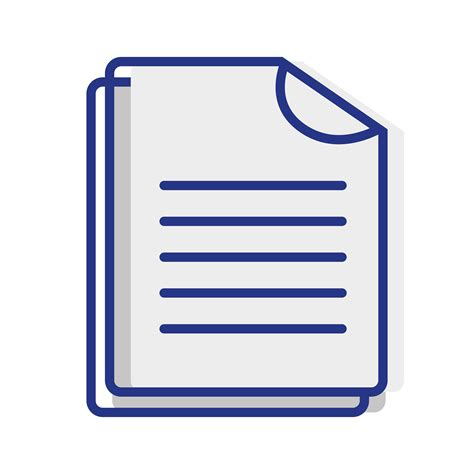 Tester, tester, tester … l’ergonomie !
 Intégrer les usages du SI dans le processus d’intégration d’un professionnel
Déployer le smartphone avec à la fois le volet télégestion et repérage des fragilités
Quel est le support retenu (outil si ) ? Les fonctionnalités? 
Quelles sont les interfaces SI (GCS SARA notamment)
CDC outil SI
Outil SI 
Doc de consentement  RGPD
3. Suggestion de composition et animation des groupes de travail
11
Suggestion composition et animation du groupe de travail
Suggestion d’animation : 

Séance 1 : Partage des objectifs, du processus proposé dans le cadre commune – Recueil des réactions et commentaires
Séance 2 et 3 : Choix de la grille que le SAAD souhaite mettre en place : adaptation des grilles proposées, ajout / suppression de risque, reformulation des termes 
Définition du mode opératoire de traitement des remontées de données souhaité / possible selon les fonctions du SI qui sera retenu
Liste et attendu d’outil complémentaire nécessaire au processus : annuaire …. 
Séance 4 : Définition des modalités d’information et d’échange avec le bénéficiaire et ses aidants, relativement au processus de repérage – et des modalités d’échanges avec les autres professionnels de la prise en charge
Séance 5 : Définition des outils de formations et support des équipes pour une appropriation et une pérennisation du processus
Groupe de travail «  métier » 
Intervenants à domicile (2 au minimum)
Responsable de secteur (1 au minimum)
Éventuellement
Un chargé de prévention
Un chargé des outils SI
Un responsable qualité
Un responsable RH ou formation
Livrables attendus
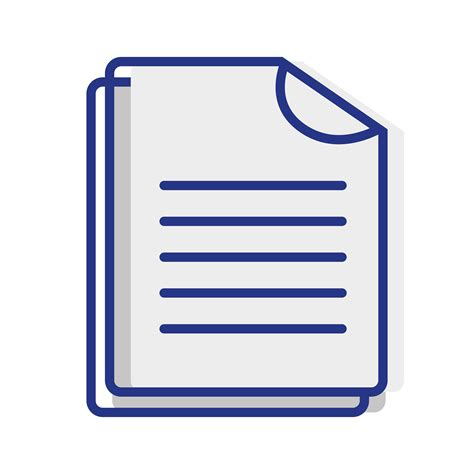 Grille de repérage 
Processus détaillé
Fiche mission détaillée 
Livret / guide pour les professionnels
Courrier d’info au benef
12
Suggestion composition et animation du groupe de travail
Suggestion d’animation : 

Séance 1 : Formalisation du cahier des charges des attendus du SI (interfaces souhaitées) , sur la base des travaux du groupe Mode opératoire
Séance 2 : Recherche d’information détaillée sur les alternatives possibles de logiciel interne / du marché
Échange avec le groupe Mode opératoire sur les faisabilités fonctionnelles
Séance 3 et copil : Validation de la solution logiciel et éventuellement des smartphones
Séance 4 : Mise en place du cadre d’achat et d’installation
Groupe de travail «  outil SI  » 
Responsable de secteur (1 au minimum)
Un chargé des outils SI
Livrables attendus
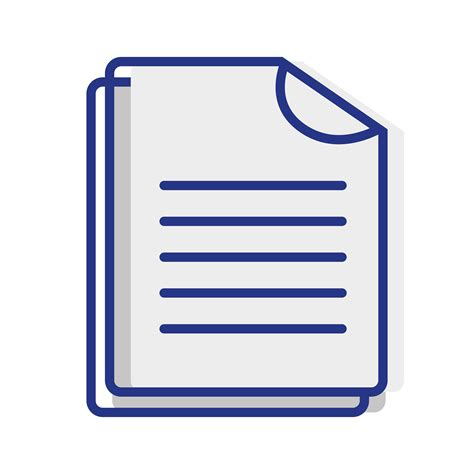 CDC outil SI
Doc RGPD
13
Outils à disposition pour animer les GT
Page web réservée aux SAAD accompagnés en 2024 : https://www.tasda.fr/sentinelle-2024/ 
CR de réunions et documents spécifiques à la session 2024
Voir le document Cadre commun (mentionné ci-dessous), page 13 à 20, concernant les groupes de travail
Voir le document Aide à la décision (mentionné ci-dessous)

Des Outils mis à disposition en « téléchargement ici »  (qui renvoie vers la page web :  https://www.tasda.fr/le-reperage-des-risques-de-fragilisation/)
Documents à disposition de tous les SAAD Rhône Alpes : 
Cadre commun du processus sentinelle (dernière mise à jour nov.2023) 
Aide à la décision : traitement d’une remontée d’information suite au repérage d’un signe de fragilisation (dernière mise à jour sept.2022) 
Évaluation des pilotes (dernière mise à jour juillet.2023) 
Présentation PowerPoint (PPT) du cadre pour un essaimage du processus (dernière mise à jour nov.2023) 
Retour sur l’accompagnement des SAAD pour la mise en place du processus- session 2023 (réunion du 16/11/2023
Choix de l’outil SI (dernière mise à jour nov.2023) 
Formation (continue) des professionnels (dernière mise à jour nov.2023)
14
3. Plan d’actions et prochain webinaire
15
Plan d’actions et prochain webinaire
Prochain WEBINAIRE  : jeudi 11 avril 2024 de 10h30 à 12h
Objet : suivi des travaux
16
Pour nous contacter: contact@tasda.fr Personnes référentes (Carsat) : Nathalie VOGE : nathalie.voge@carsat-ra.fr et Patricia POYET: patricia.poyet@carsat-ra.fr